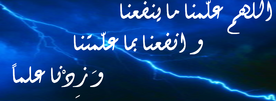 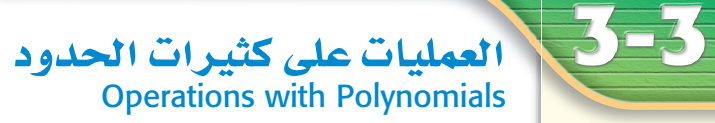 إعداد المعلمة: هند العديني
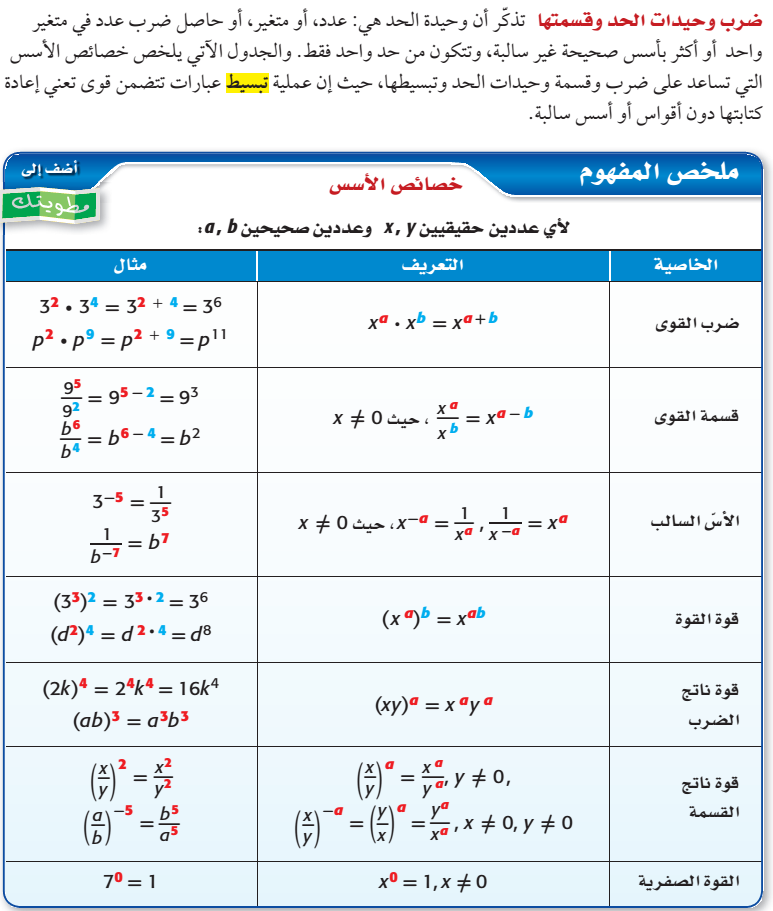 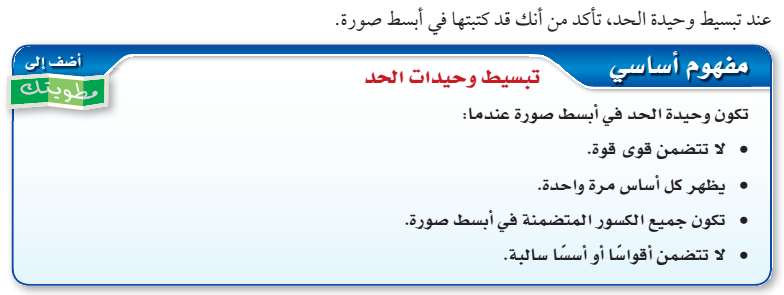